Health-promoting places. Architectural variety. dr inż. arch. Monika TrojanowskaFaculty of Civil and Environmental Engineering and ArchitectureUTP University of Science and Technology in Bydgoszcz, Poland
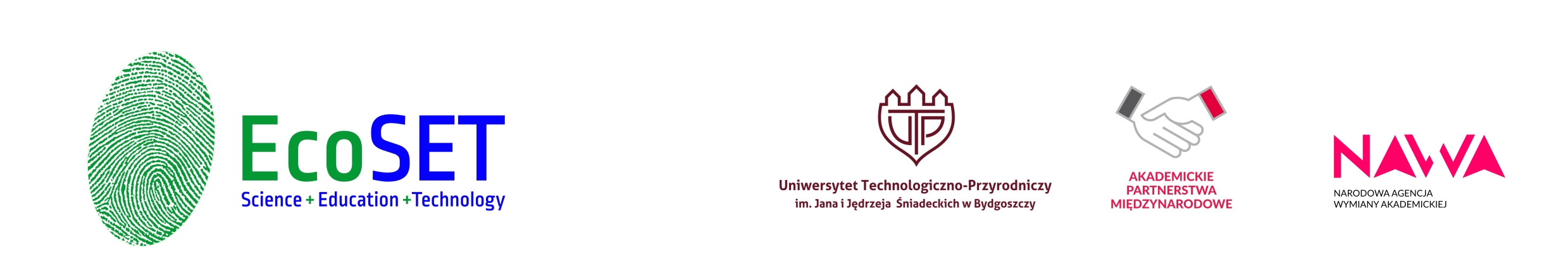 Landscapes that stimulate the process of healing.
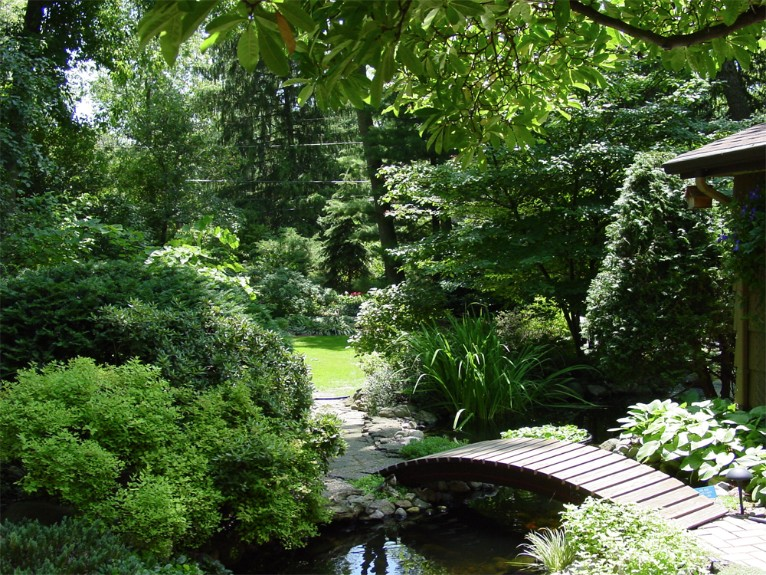 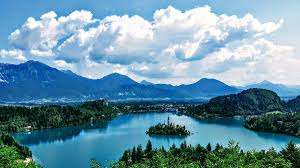 Features of urban environment that promote healing and well-being and relate to complexity and order.
Contact with nature 

Physical beauty of the environment 

Optimal level of complexity

Legibility
Traditional cityscape demonstrates architectural variety of urban environment
Gdańsk, poland
Kalisz, poland
New architecture and old monuments
bydgoszcz, poland
bydgoszcz, poland
New eco-neighbourhoods
ZAC Frequel-Fontarabe, Paris, france
ZAC trapèze, Boulogne-Billancourt, France
Architectural variety
Garnizon, Gdańsk, Poland
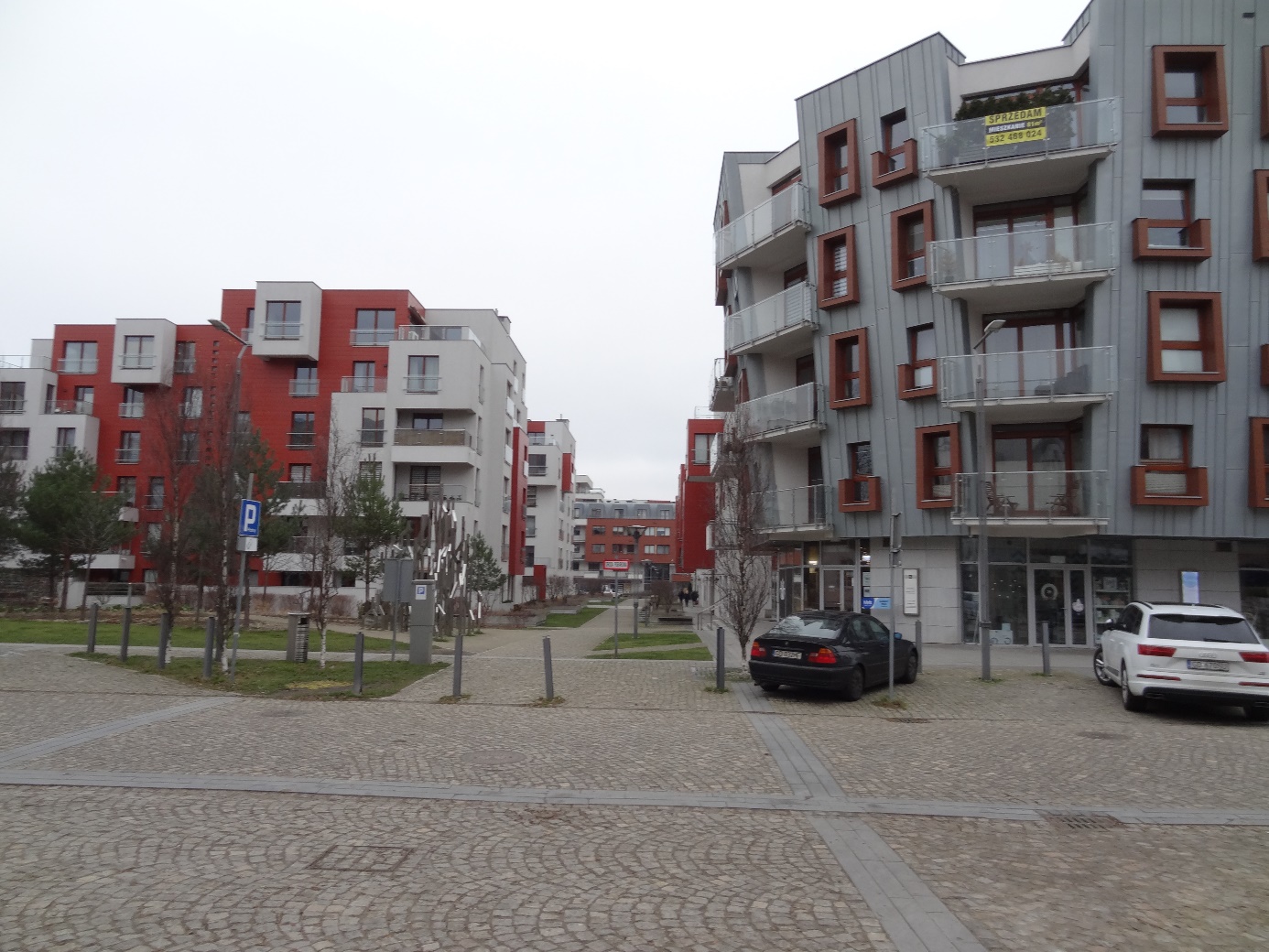 THANK YOU FOR YOUR ATTENTION!
This article/material has been supported by the Polish National Agency for Academic Exchange under Grant No. PPI/APM/2019/1/00003
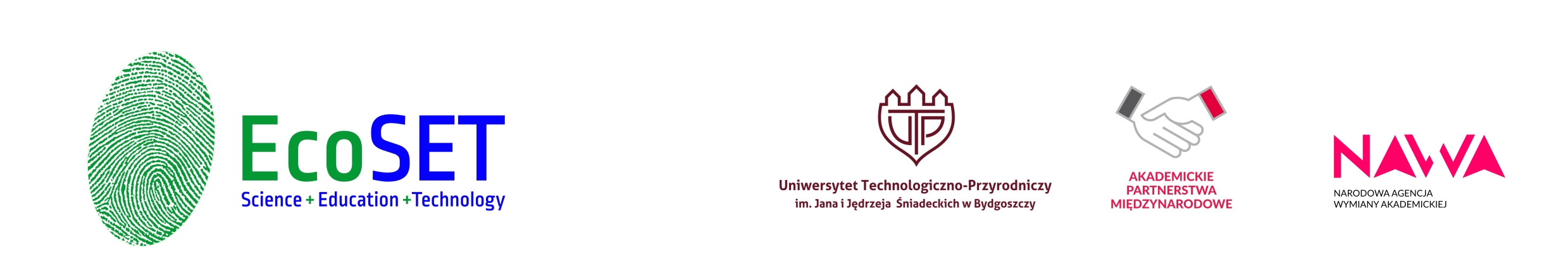 The project is financed by the Polish National Agency for Academic Exchange